Як підготувати дитину до дорослого життя?
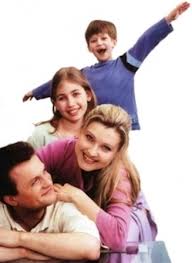 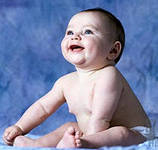 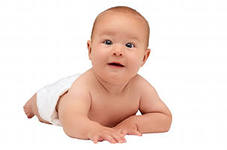 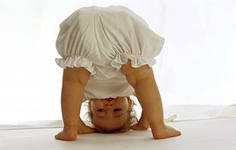 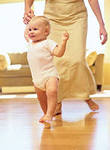 Найбільша потреба наших дітей
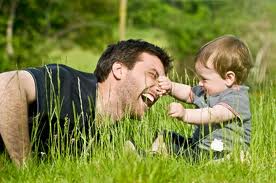 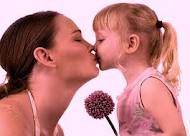 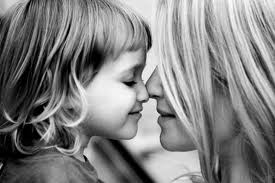 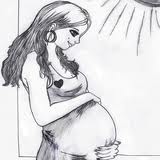 Складіть перелік якостей   особистості, які можуть   допомогти Вашій     дитині досягти успіху в житті 3 хв.
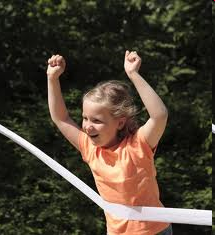 чесність
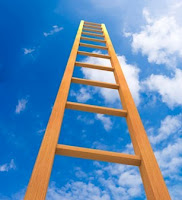 законослухняність
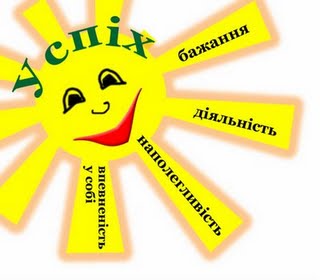 вихованість
працелюбність
ввічливість
Відповідальність - усвідомлена необхідність співвідношення власної поведінки із суспільними нормами та установками.
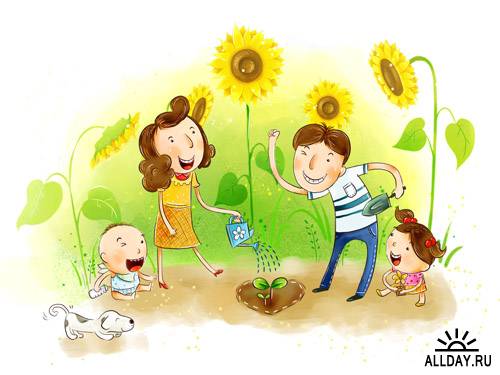 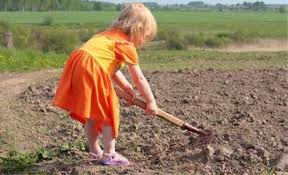 Повага - ставлення до людей з великою або особливою прихильністю, шана, виявлення уваги і люб’язності
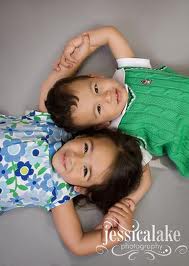 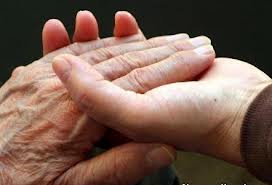 Як виховати “неповагу” та “безвідповідальність”?
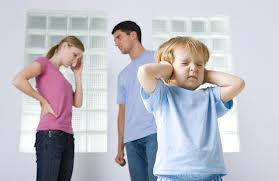 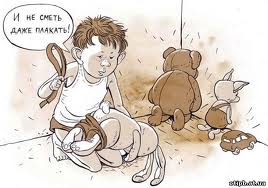 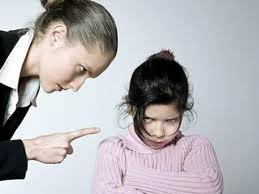 2 хв.
НЕПОВАГА
Негативно відгукуватись про           чоловіка (жінку, товариша) в присутності інших

  Грубо і презирливо ставитися до літніх людей

  Сидіти в метро, маршрутці, коли поруч стоять жінки, літні люди
БЕЗВІДПОВІДАЛЬНІСТЬ
Постійно запізнюватись на роботу

 Забувати про обіцяне

 Кидати одяг або інші речі на підлогу
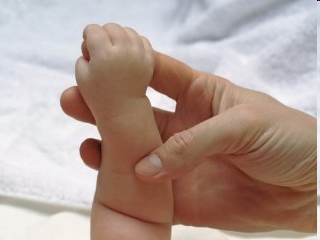 Як навчити дітей поваги і відповідальності?
МОДЕЛЮВАННЯМи завжди навчаємо дітей на власному прикладі“Твої вчинки говорять так голосно, що я не чую, що ти хочеш сказати словами”
Ситуація 1Ви побачили, що Ваша 9-ти річна донька грається з іграшкою, якої раніше Ви не бачили. Коли Ви її запитали, донька зізналася, що взяла іграшку в крамниці не заплативши за неї.Ситуація 2Ви нагадуєте своєму 6-ти річному сину, що він має нагодувати собаку. Він незадоволено каже: “Ні! Я не хочу цього робити. Хтось інший може нагодувати цього дурного собаку!”  - і продовжує дивитись телевізор.                                  5 ХВ.
Повага і відповідальність – стежки до зрілості
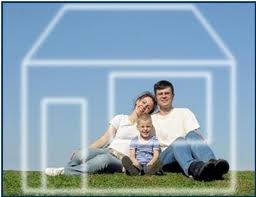 Важливий аспект у вихованні дитини – дисципліна
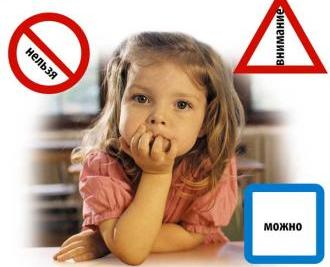 ДОМАШНІ ПРАВИЛА:
родинні цінності і чесноти, відображені у сімейному «кодексі поведінки», що однаково стосуються всіх членів родини. Такі «Домашні правила» обираються всією родиною,виходячи з того, якою батьки хочуть бачити свою дитину.
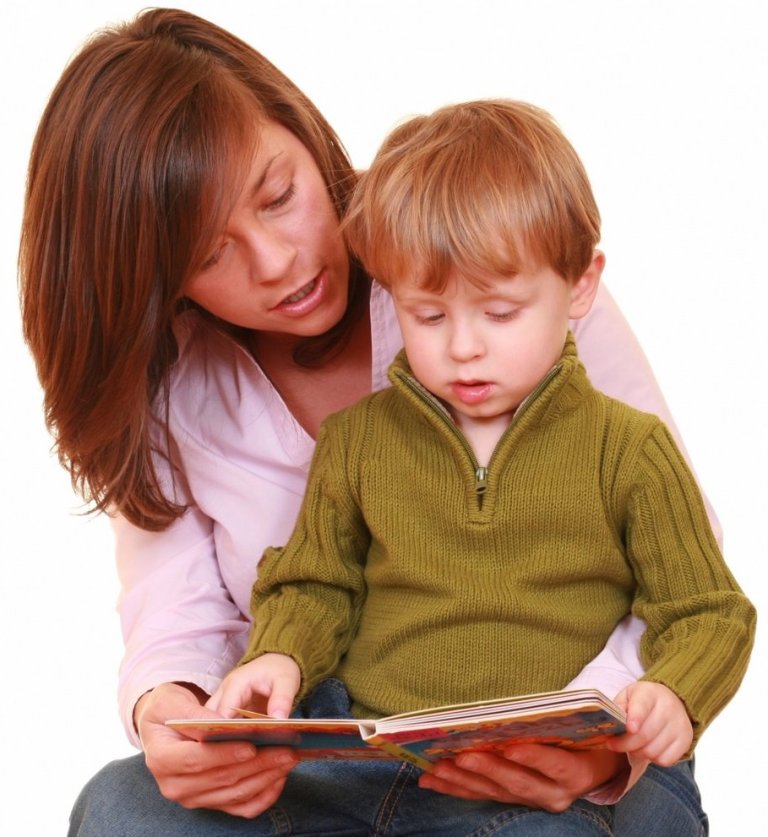 Основні принципи складання домашніх правил
Зрозумілі і прості 
 Конкретні і реальні
 Доцільні і гнучкі 
 Легкі для запам’ятовування
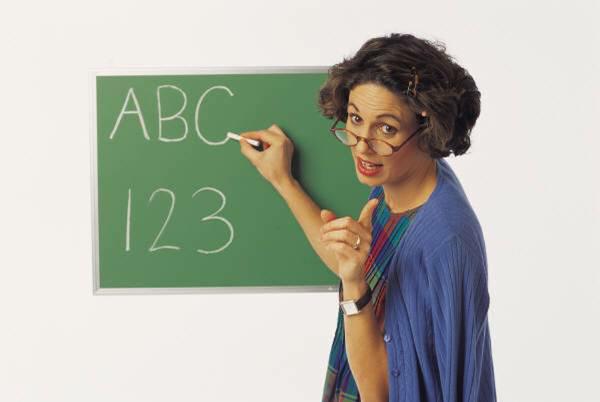 Складання “Домашніх правил”
Запишіть 3-5 власних правил, які будуть слушні у Вас вдома.

                        4 хв.
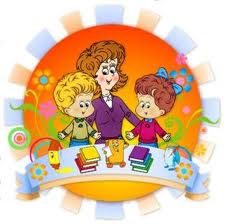 ВИХОВАННЯ ПОВАГИ І ВІДПОВІДАЛЬНОСТІ В ДИТИНИ ВИМАГАЄ ПОСТІЙНИХ ЗУСИЛЬ ПРОТЯГОМ ПЕВНОГО ПЕРІОДУ ЗРОСТАННЯ: ВІД  НЕМОВЛЯТИ ДО ДОРОСЛОЇ ЛЮДИНИ.
Виховання дисципліни – це процес, що складається з п’яти кроків:

Живіть так, як би Ви хотіли, щоб жила Ваша дитина.

Моделюйте характеристики, звертаючи на них увагу своєї дитини. 

Обговорюйте  характеристики з дитиною.

Заохочуйте дитину поводитись відповідно до цих характеристик.   Спостерігайте, схвалюйте або коректуйте ці спроби.

Святкуйте, відзначаючи моменти самодисципліни Вашої дитини, особливо, коли  вона сама виявляє ініціативу.
Таблиця оцінювання поваги та відповідальності
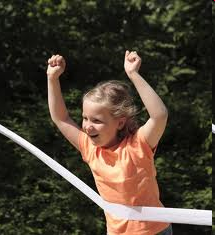 Ваша дитина хоче Вами пишатися. Зробіть це! Ваша дитина також хоче, щоб Ви нею пишалися!
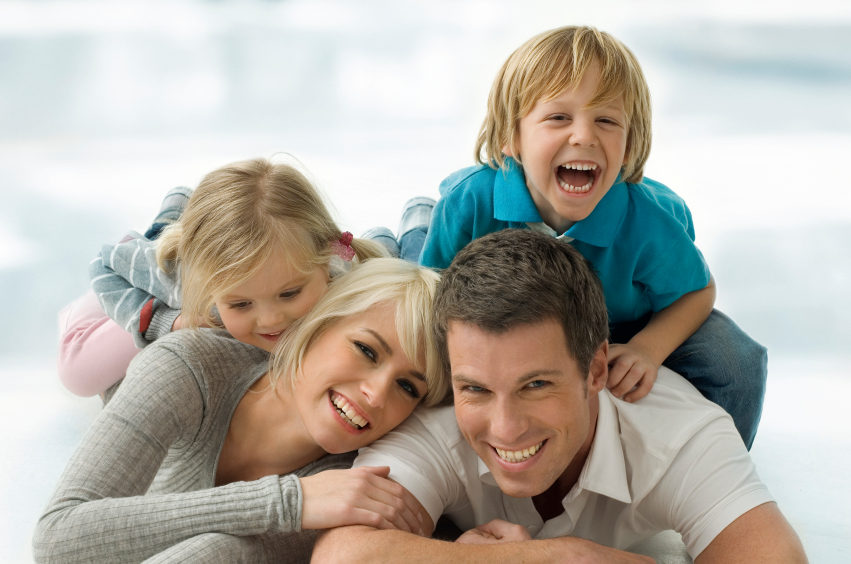 Будьте щасливими